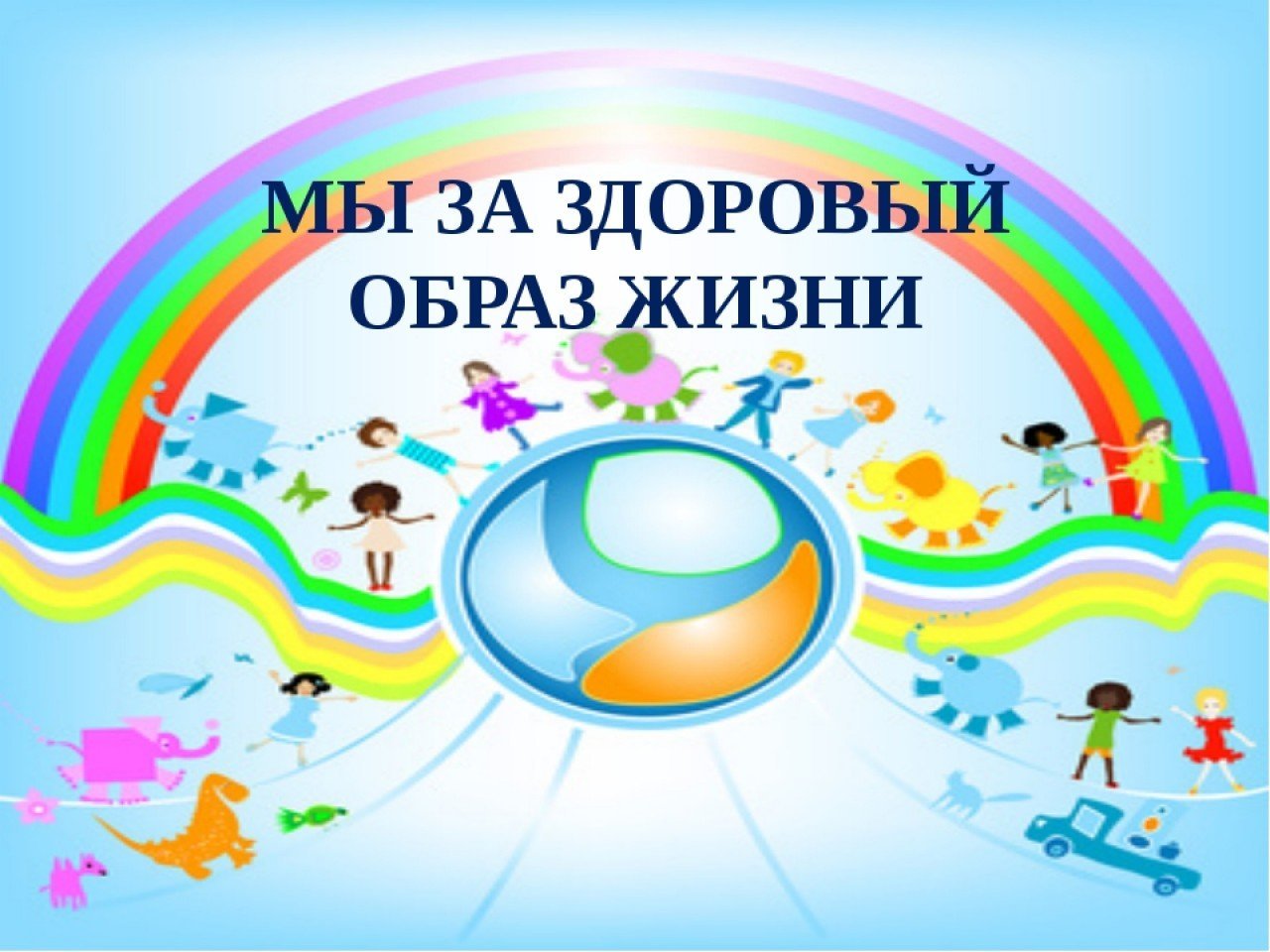 Minimal
Multipurpose Powerpoint
ПРОЕКТ ГАУ ДО СО «САШ ПСР»
ЗДОРОВЫЙ ОБРАЗ ЖИЗНИ НА РАБОТЕ
город Екатеринбург
Зарисовки
к Проекту ЗОЖ на работе
В ГАУ ДО СО «САШ ПСР» УЖЕ 2 ГОДА УСПЕШНО ДЕЙСТВУЕТ КОРПОРАТИВНАЯ ПРОГРАММА «СОХРАНЕНИЕ И УКРЕПЛЕНИЕ ЗДОРОВЬЯ НА РАБОЧИХ МЕСТАХ». 
СУТЬ ПРОГРАММЫ: СОЗДАНИЕ БЛАГОПРИЯТНОЙ РАБОЧЕЙ СРЕДЫ И ОПТИМАЛЬНЫХ ГИГИЕНИЧЕСКИХ УСЛОВИЙ ДЛЯ УКРЕПЛЕНИЯ ЗДОРОВЬЯ И БЛАГОПОЛУЧИЯ РАБОТНИКОВ ОРГАНИЗАЦИИ.
Девиз школы
Ежедневно в 10.00  проводится производственная зарядка: 
понедельник - комплекс по исправлению осанки, 
вторник - суставная гимнастика, 
среда - аэробика, 
четверг – ритмическая разминка, 
пятница - подвижный фитнес.
ЗДОРОВЫЙ РАБОТНИК 
ЗДОРОВЫЙ КОЛЛЕКТИВ 
ЗДОРОВОЕ ОБЩЕСТВО
Пятиминутка, и времени вроде бы немного, но зато собираются все сотрудники, проникаются командным духом, занимаются упражнениями под веселую, задорную музыку, поднимают себе настроение, сбрасывают остатки сна, а заодно проводят профилактику остеохондроза. В итоге производственная гимнастика стала настолько популярной, что на нее собираются практически все сотрудники в фойе. Неожиданно производительность труда возросла, улучшился климат в коллективе, появился командный дух.
ЕЖЕДНЕВНО
5
минут
зарядка
15 
минут перерывы
НО ЗАТО ЭФФЕКТИВНО, БОДРЯЩЕ, ПОЗИТИВНО
РАЗОБРАТЬСЯ, ЕСЛИ СТРОГО, 5 МИНУТ: НО ВЕДЬ ЭТО ТАК НЕМНОГО
10.00 И 15.00 
СОБЛЮДЕНИЕ РЕЖИМОВ ТРУДА И ОТДЫХА
Our
Goals
Перерывы
с пользой
На работе есть перерывы для питания и отдыха, которые можно использовать не только для прогулки и шопинга, но и для ведения здорового образа жизни в рабочих условиях.
Перерывы
с пользой
Понедельник, среда, пятница с 12.00 до 12.45 в обеденный перерыв все поклонники ЗОЖ по своему выбору занимаются в кардиозале, зале для аэробики, тренажерном зале, играют в настольный теннис, идут в водолечебницу, делают массаж, занимаются скандинавской ходьбой. Время для обеда остается и одновременно стимулируется вопрос правильного питания, ведь после тренировки не захочется питаться плотно и вредно
З
О
Ж
НА РАБОТЕ
ЗДОРОВЫЙ
ОБРАЗ
ЖИЗНИ
Сохранение психологического 
здоровья и благополучия Повышение корпоративной культуры
Создание 
благоприятной рабочей среды и оптимальных гигиенических условий для укрепления здоровья и благополучия работников
СТРАХОВАНИЕ
МЕДИЦИНСКИЕ МЕРОПРИЯТИЯ
Результаты
Увеличение производительности труда, работоспособности и эффективности деятельности работников;
Улучшение взаимодействия между сотрудниками;
Формирование культуры безопасности труда, ЗОЖ среди работников;
Укрепление здоровья и улучшение самочувствия работников;
64% занимающихся физической культуры и спортом среди работников школы;
17 награждены золотыми, серебряными и бронзовыми знаками отличия ГТО.
ГАУ ДО СО «САШ ПСР» 
ВЫСТУПАЕТ ЗА:
ЗДОРОВОЕ
ПРОФИЛАКТИКА
ОТКАЗ 
от АЛКОГОЛЯ
ПИТАНИЕ
Потребления табака
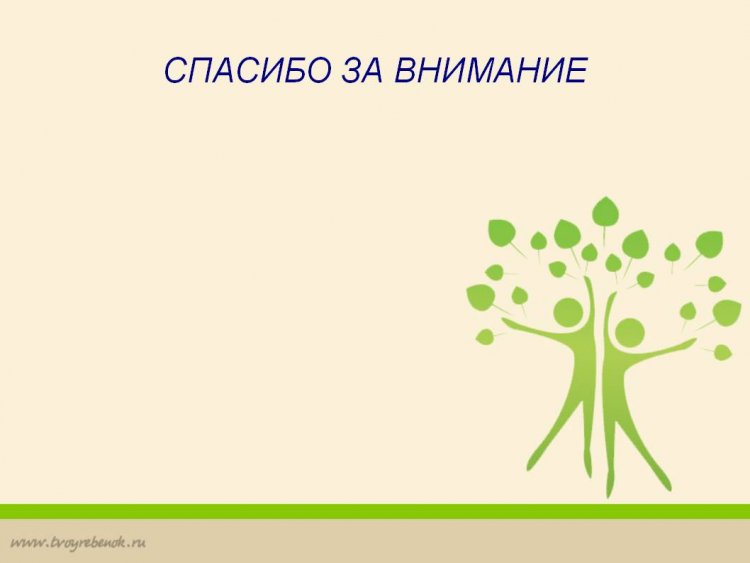 To See You Stand On Your Own
Lorem ipsum dolor sit amet, consectetuer adipiscing elit, sed diam nonummy nibh euismod tincidunt ut laoreet dolore magna aliquam erat volutpat. Ut wisi enim ad minim veniam, quis nostrud exerci tation ullamcorper suscipit lobortis nisl ut aliquip ex ea commodo consequat.
We’d Love